Tomáš Poštulka – Vedoucí programu
Nikola Zemanová – Koordinátorka Jednoho světa v regionech
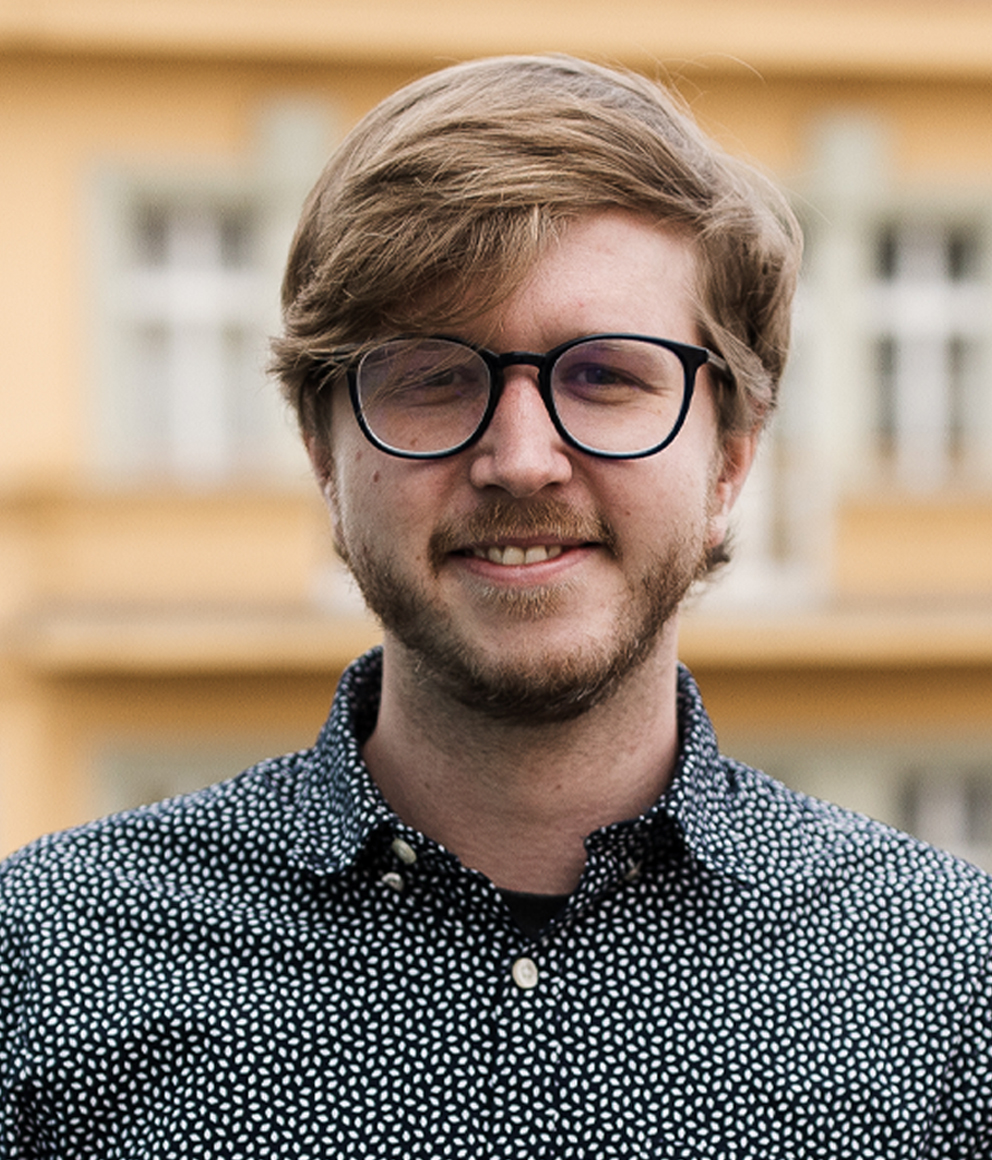 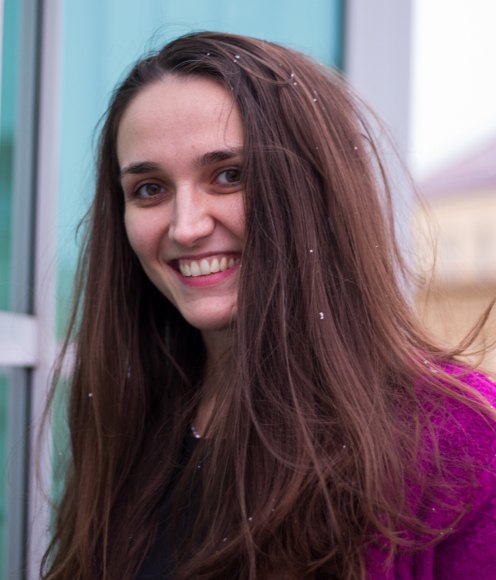 JEDEN SVĚT UDRŽITELNĚ - POČÁTKY
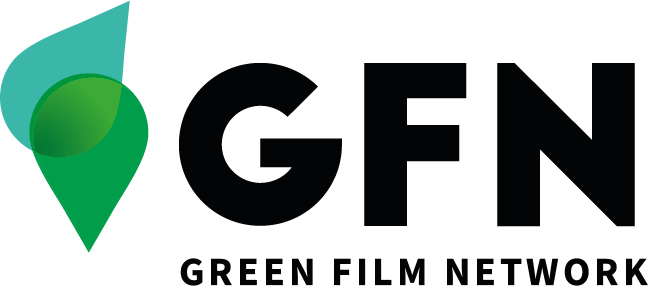 2016 – vege cateringy
Vstup do Green Film Network
Ekologická kategorie - Zemětaje
COVID – ZMĚNY SMĚREM  K UDRŽITELNOSTI
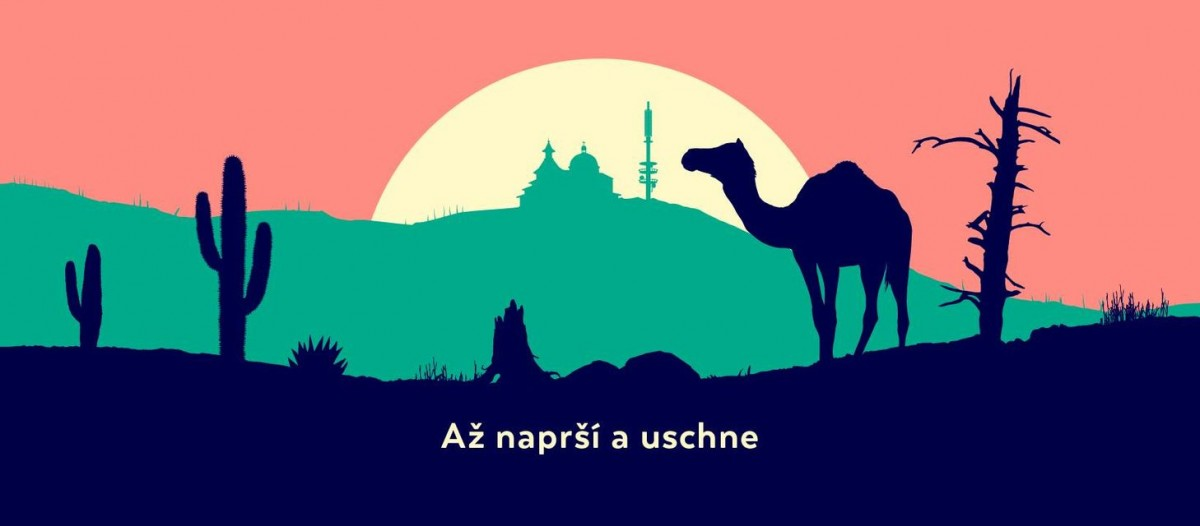 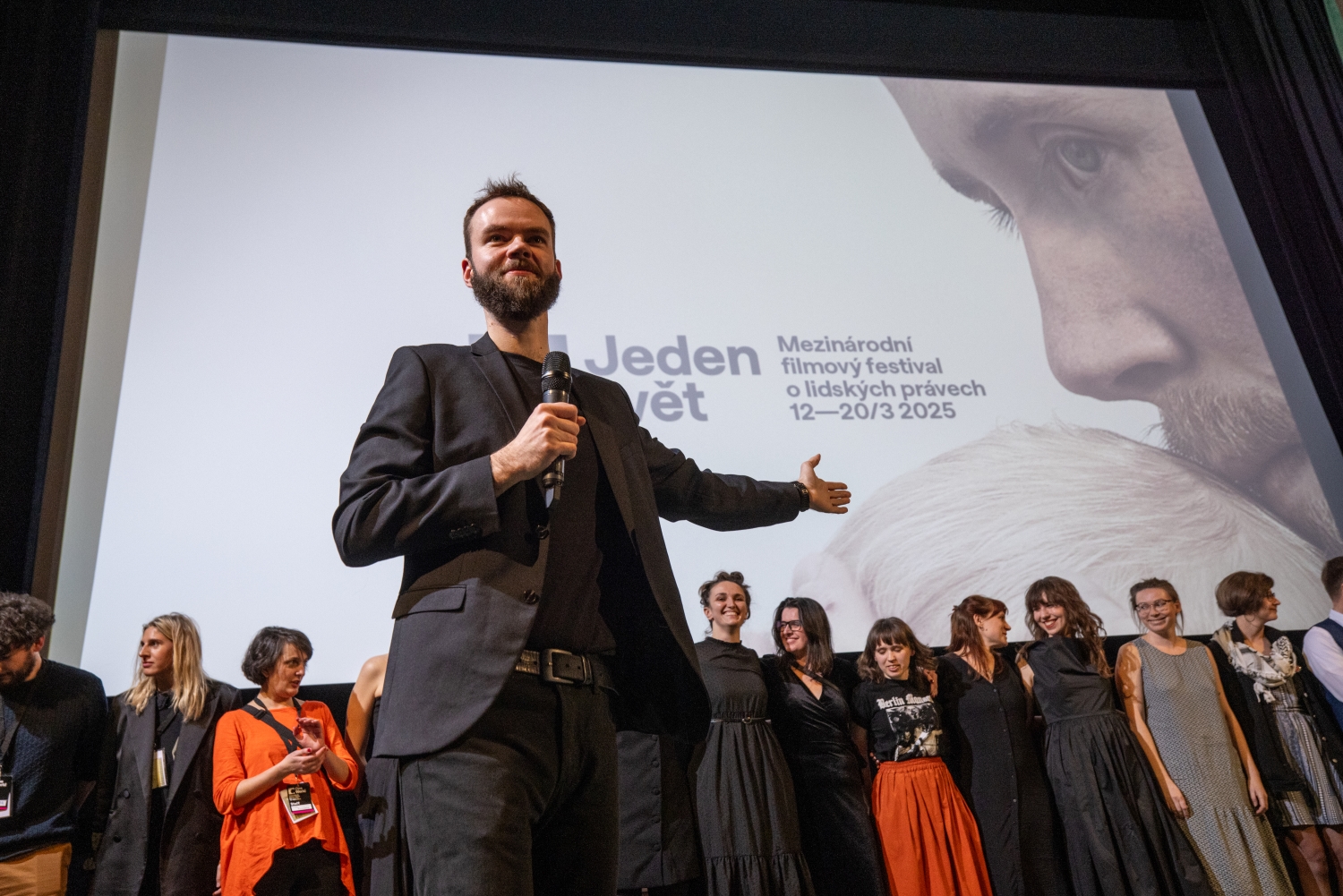 FESTIVAL DNES – PROGRAMOVÁ UDRŽITELNOST
JEDEN SVĚT V REGIONECH
Praha a 56 měst
Růst o 30 měst za poslední dva roky
Rozmanitá síť organizujících
Dostupnost kultury pro každého
Udržitelnost X další růst?
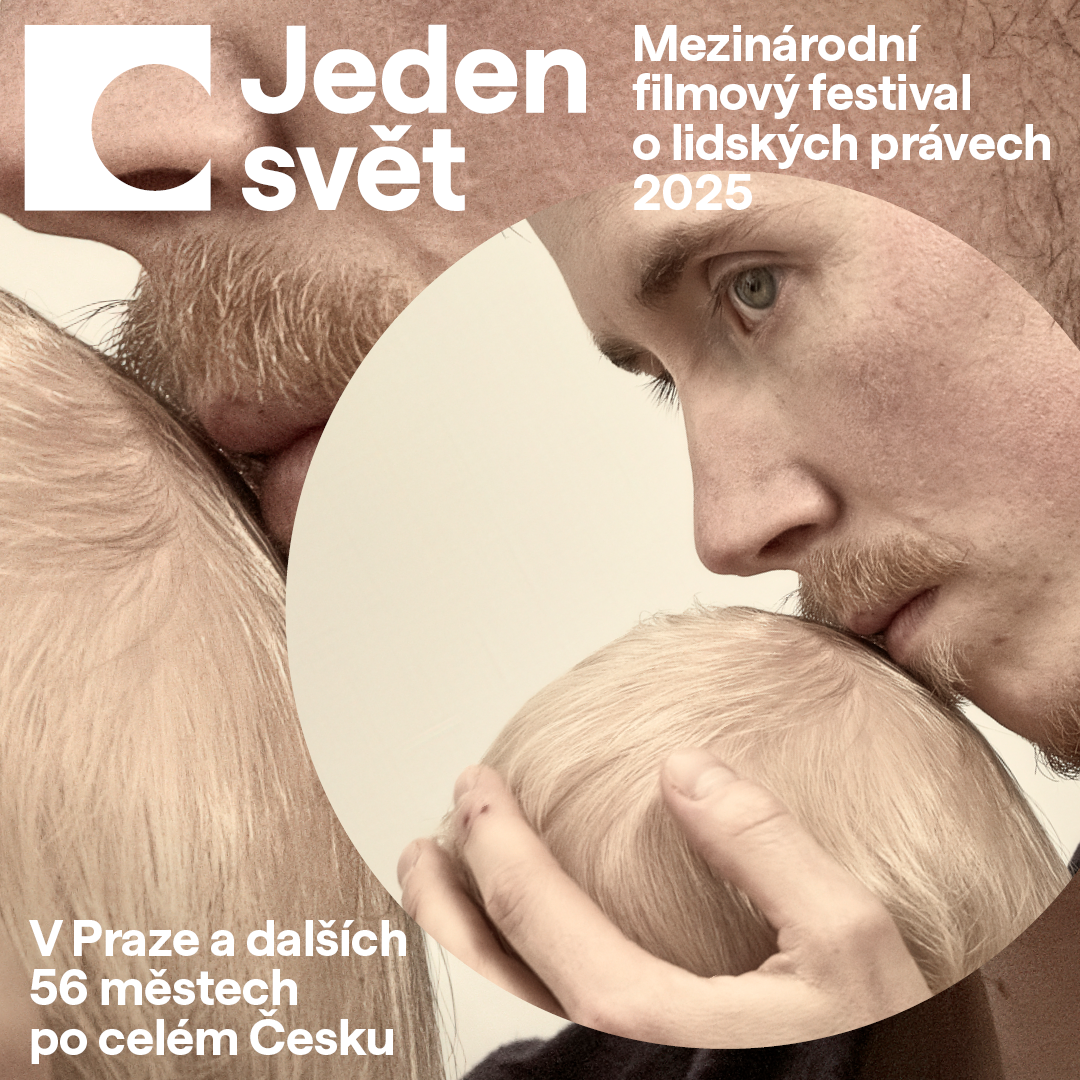 SERVIS PRO REGIONY
Regionální koordinátorka
Propagační materiály a merch
Filmové balíčky
Velký
Malý
Školní
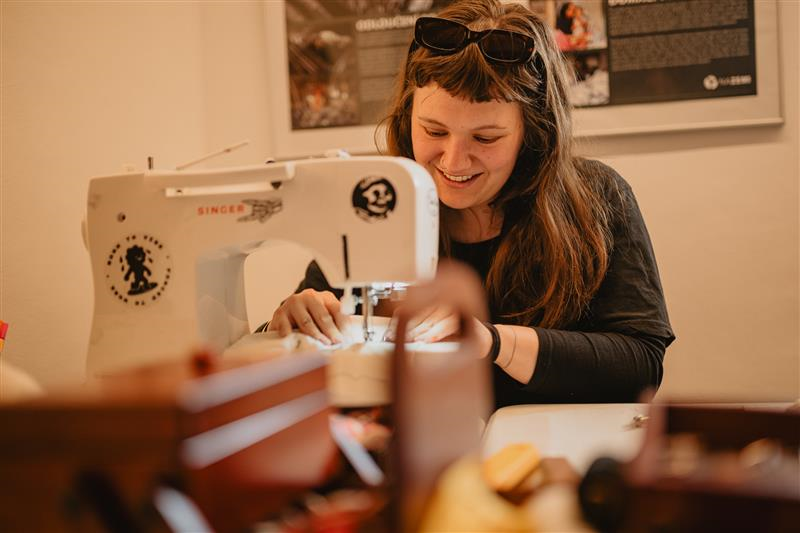 UDRŽITELNOST V PROGRAMU
Filmová nabídka
Doprovodný program
Debatní program a debatující
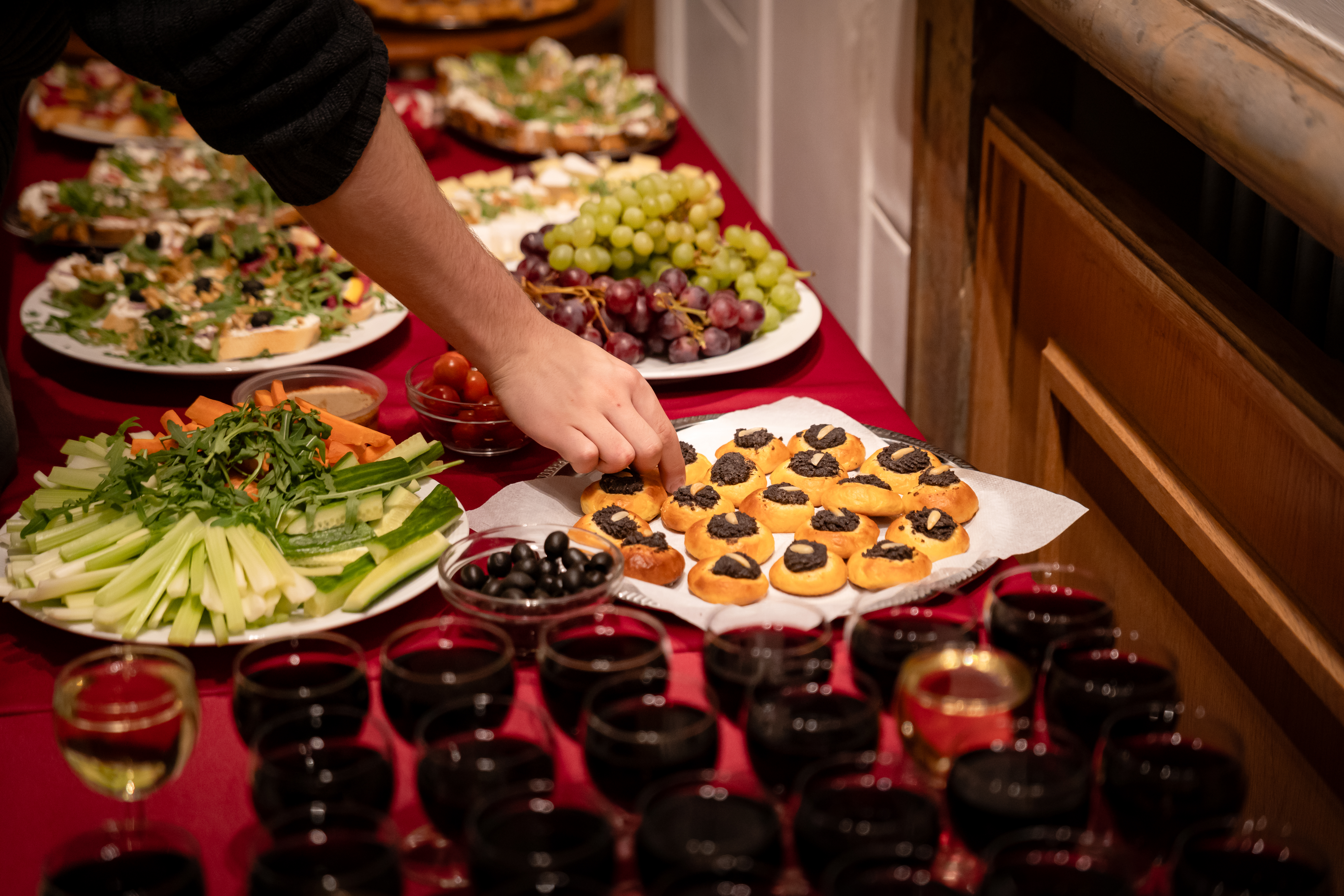 LIMITY REGIONÁLNÍ UDRŽITELNOSTI
Vege catering
Tiskoviny
Růst regionální sítě obecně
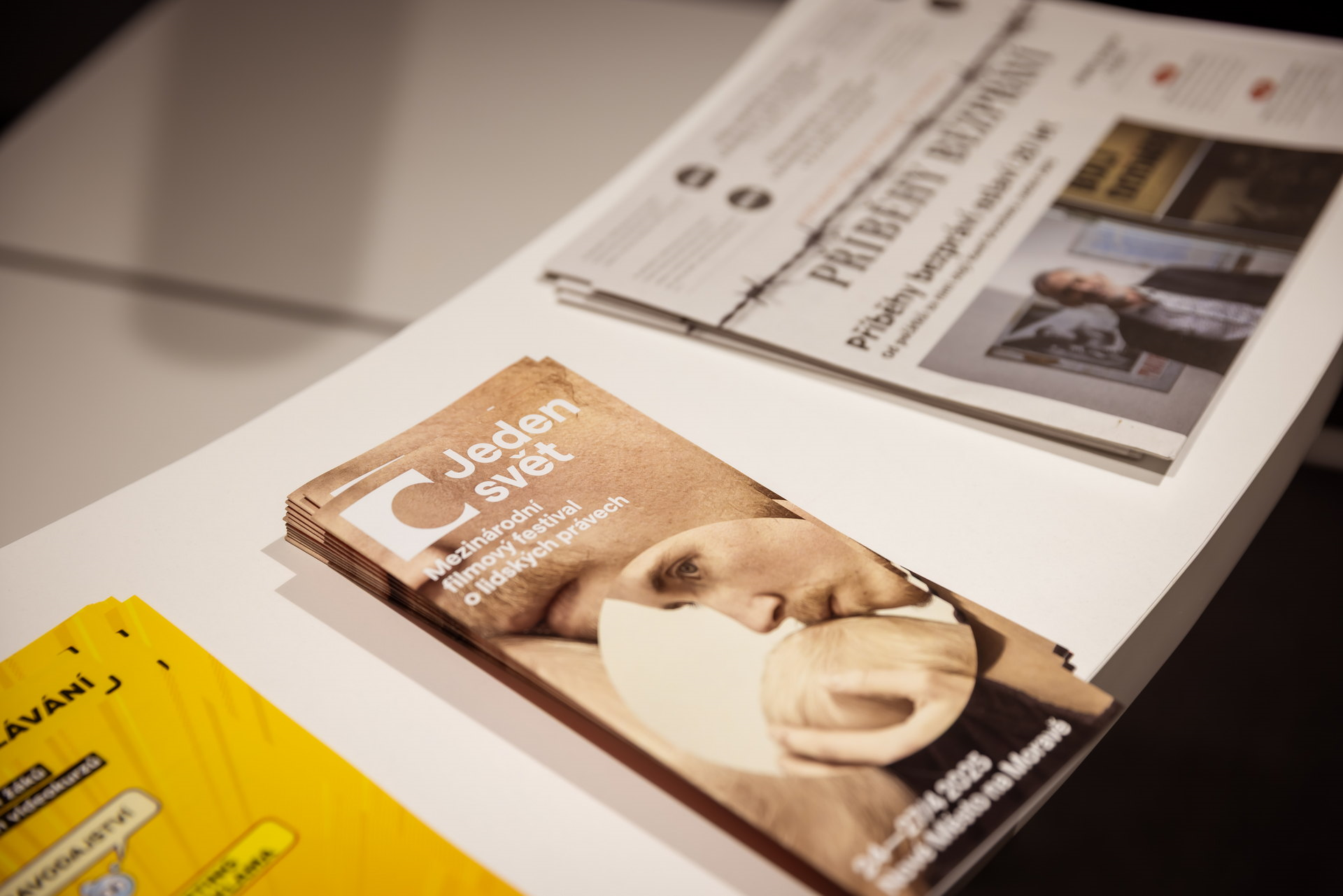 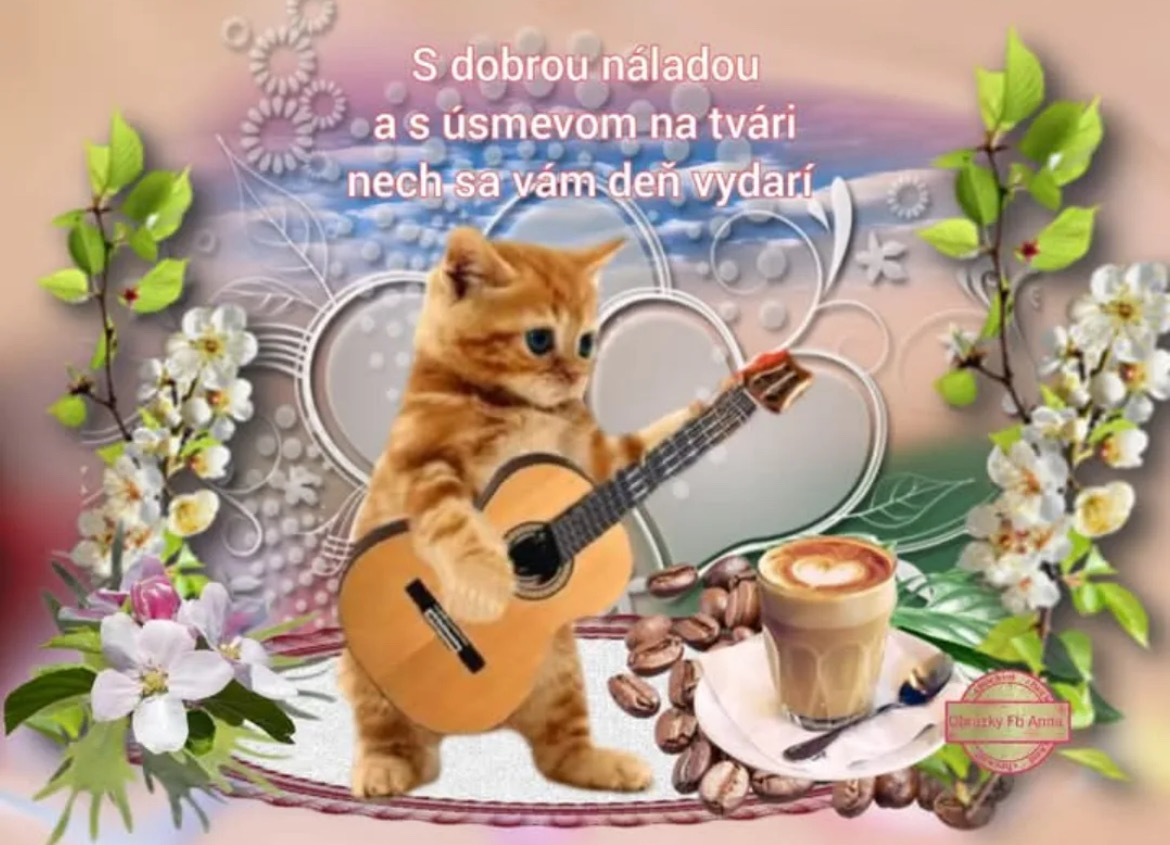